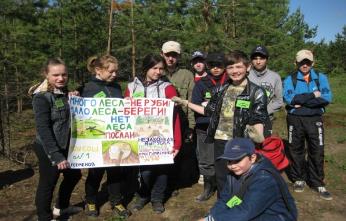 МБОУ «Школа №1»
 
Исследовательская работа

Вклад школьников разных поколений в природоохранную деятельность 
городского округа Семёновский
Выполнила:Сорина Алина,учащаяся 9 «В» класса.Консультант:Горячева Людмила Павловна,учитель географии
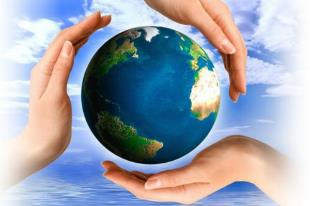 Семёнов
 2017 г.
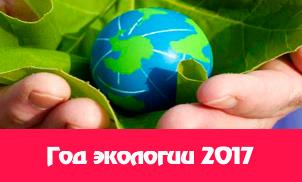 Актуальность
2017 год в России объявлен  годом экологии
(годом особо охраняемых природных территорий )Проведение года экологии позволит привлечь внимание общества к вопросам сохранения природного наследия,  повысит у школьников  мотивацию участия в   экологическим мероприятиям.
Проблема исследования

Отсутствие  информации о вкладе школьников других поколений  в природоохранную деятельность  городского округа Семёновский.
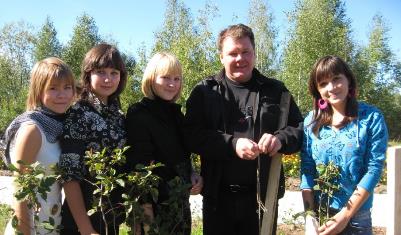 Цель - привлечь внимание   к проблемам  сохранения природных  ресурсов городского округа Семёновский через изучение работы экологических организаций и природоохранной деятельности школьников разных поколений.
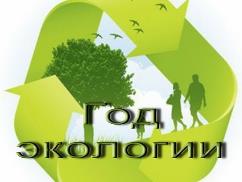 Задачи:
1. Найти информацию о деятельности школьников разных  поколений, направленную  на изучение ООПТ и улучшение состояния окружающей среды.
2. Выявить, какую работу по сохранению окружающей среды проводят современные школьники нашего округа.
3.  Актуализировать деятельность по сохранению природных ресурсов как необходимого условия формирования трудового и                             экологического воспитания школьников.
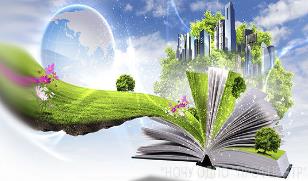 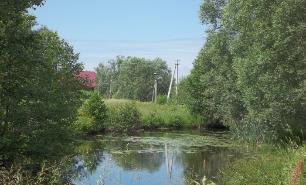 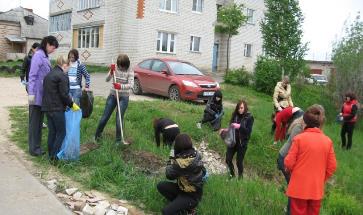 Гипотеза
Мы предполагаем, что вклад школьников разных поколений в природоохранную деятельность позволяет существенно улучшить экологическую ситуацию в нашем округе.
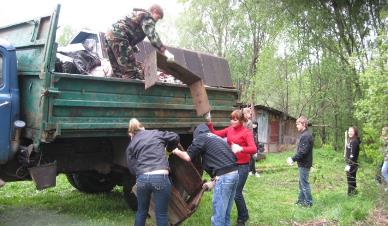 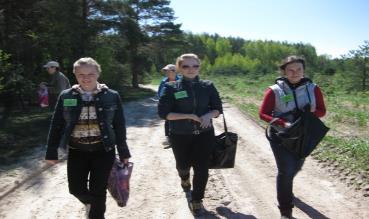 Вклад школьников 20 века в природоохранную деятельность Семёновского района..
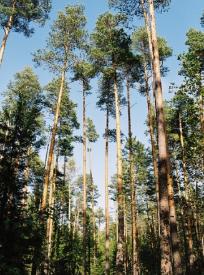 Экологические   акции, прошедшие сквозь века.
Самой массовой экологической акцией, проводимой в нашем, на тот момент, Семёновском районе, можно назвать посадку сосен в квартале 87 площадью 9, 8 гектаров комсомольцами в 1929 году.  Этот участок леса имеет статус объекта природы Нижегородской области, заслуживающего охраны как памятник природы.
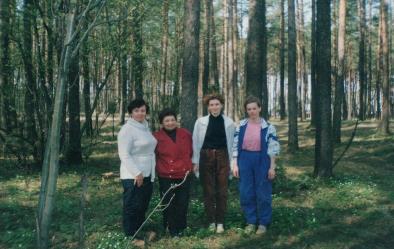 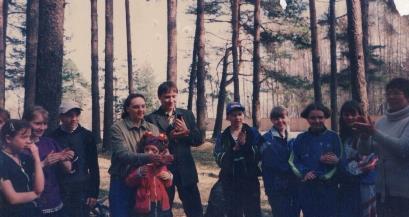 Посадку деревьев  осуществляли и осуществляют с привлечением школьников города. Такая работа ведётся на протяжении многих лет
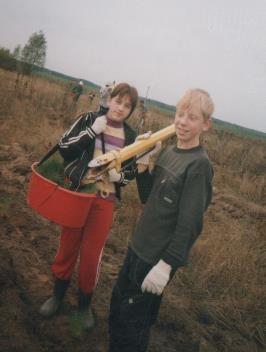 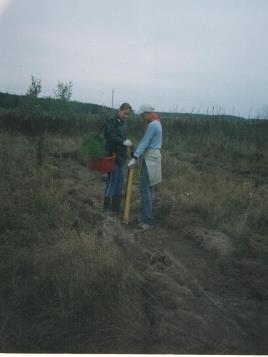 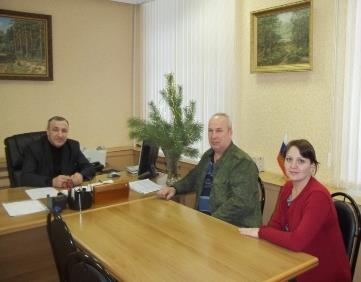 Специалисты Семёновского лесхоза   рады сотрудничеству со школьниками
с помощью специального оборудования, дети сажают молодые сосенки
Плюсовые участки леса, с которых берут шишки для выращивания молодых саженцев. 
Плюсовые деревья –деревья  выдающиеся по качеству и размерам. Деревья должны быть внешне здоровыми, относится к одной из ценных форм и хорошо плодоносить.
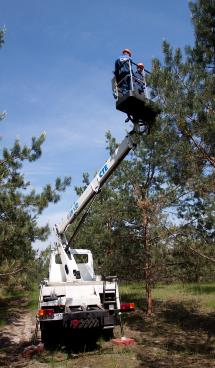 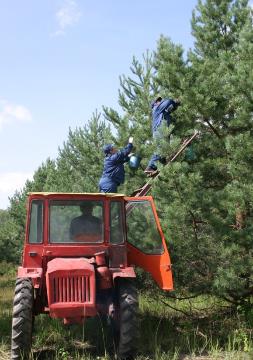 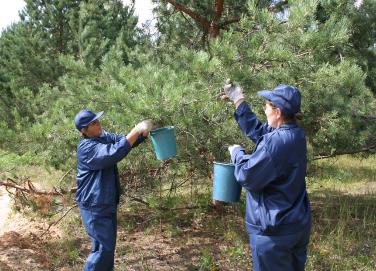 Парк близ ФОКа,  «Парк 40-летия ВЛКСМ»посажен комсомольцами в 1958 году
Парк за  школой № 2  
«Парк 60-летия ВЛКСМ»
посажен призывниками в 1978 году
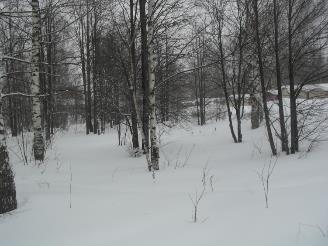 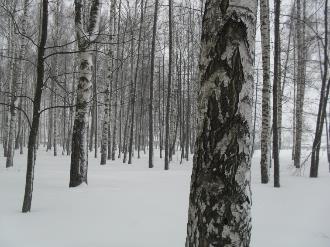 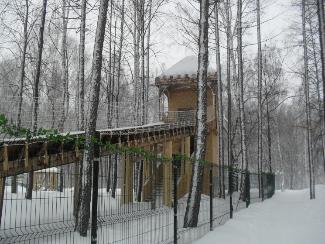 25 лет отдано делу охраны природы
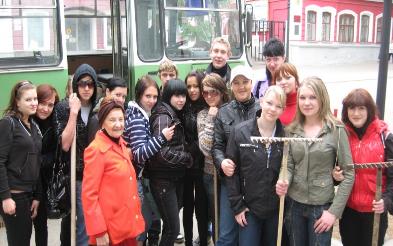 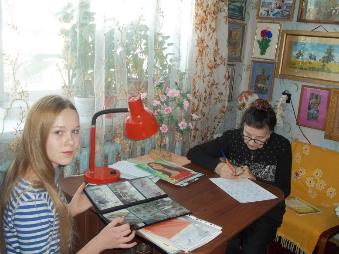 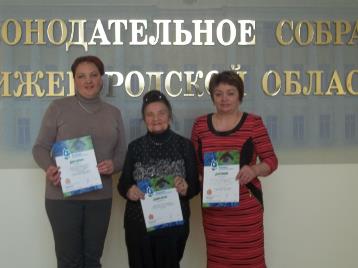 Из  опыта работы с детьми члена областного совета ВООП Шапошниковой Л.С.
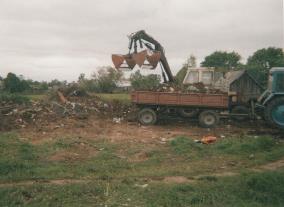 «Одной из задач была охрана                                     существующих водоёмов, памятников                             природы, выявление и благоустройство родников в Семёновском районе. В школах организовывались отряды зелёных и голубых патрулей. Проводились акции по посадке деревьев и  кустарников для укрепления  берегов рек и многое другое»
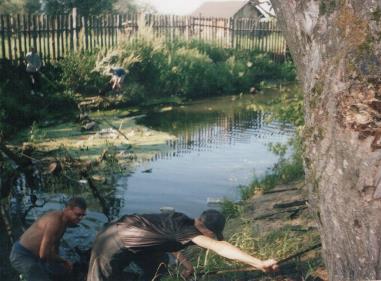 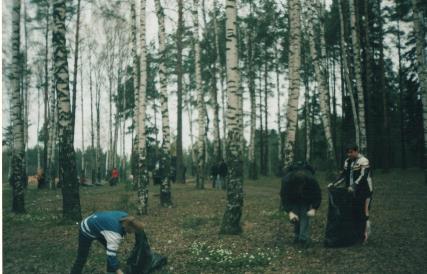 Вклад в природоохранную деятельность нашего округа  современных школьников.
Председатель президиума Семёновской городской организации «ВООП» Невельская Л.А. рассказала, что вся работа  делится на 2 направления: экологическое просвещение и практическая  природоохранная деятельность. 

                                                «Удод-птица года 2016»
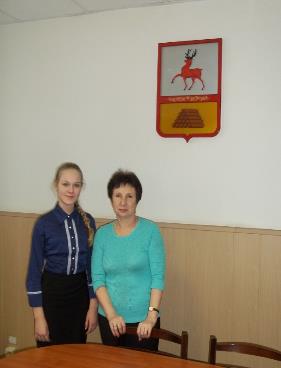 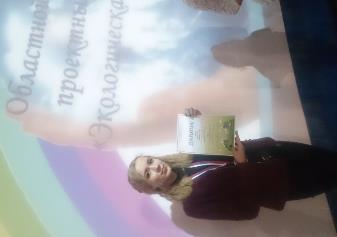 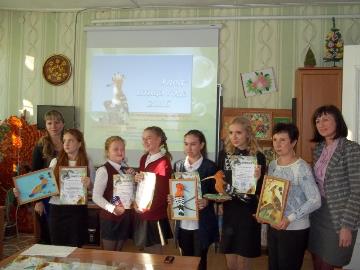 «Экологическая мозаика»
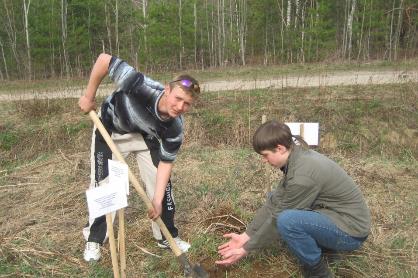 Практическая природоохранная деятельность
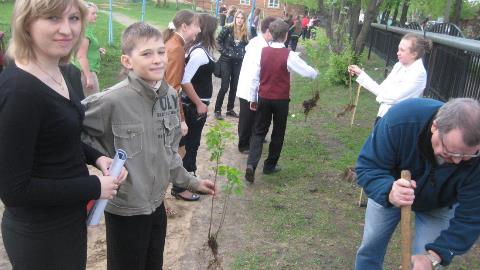 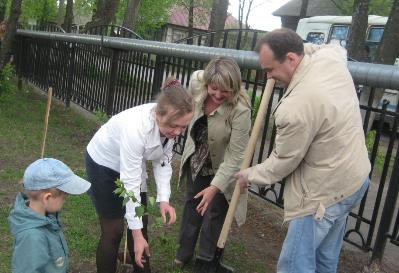 В каких   экологических         акциях вы  принимали участие?
Хотели бы вы принимать активное  участие в природоохранной деятельности?
«Мир экологии» в МБОУ «Школа №1»
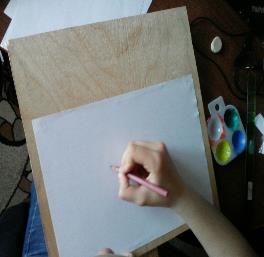 Экологические проекты:
 «Чистый родник»
 «Чистый лес начинается с тебя» 
«Берегите лес от пожара»
 «Первоцветы»
 «Скворечник»
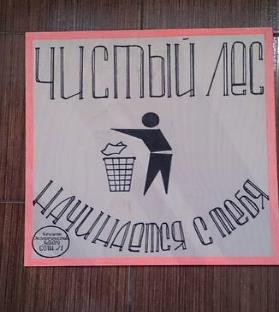 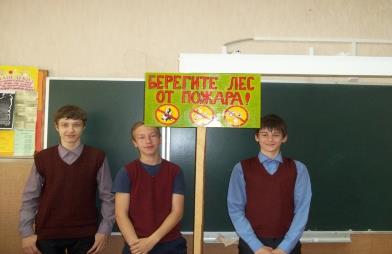 Экологические акции:
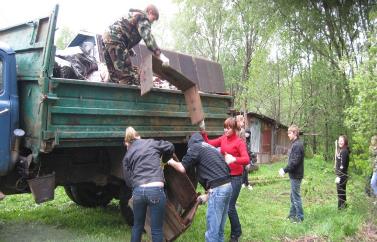 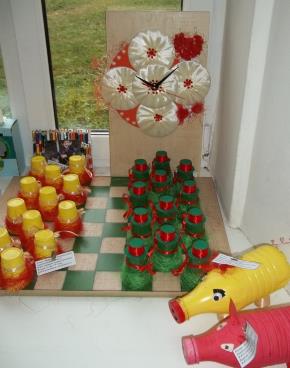 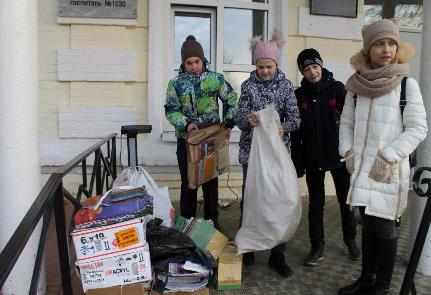 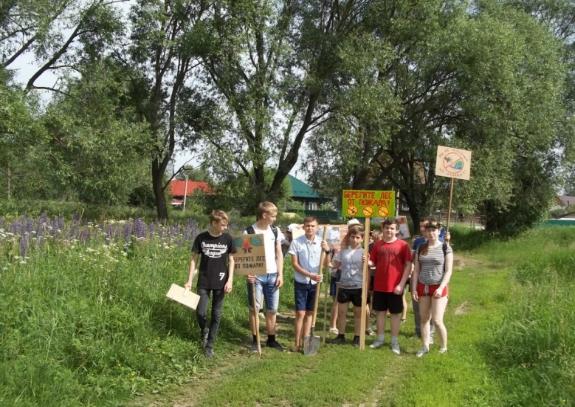 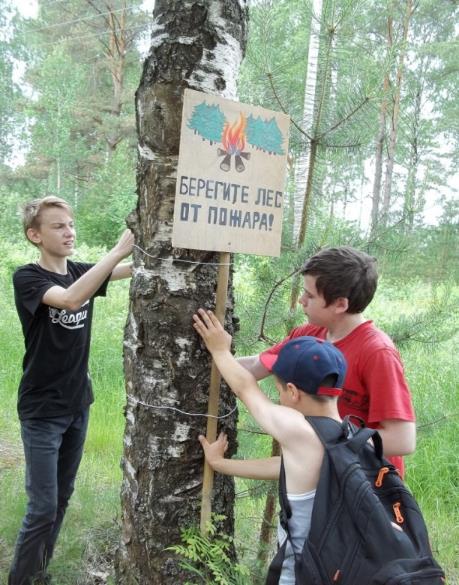 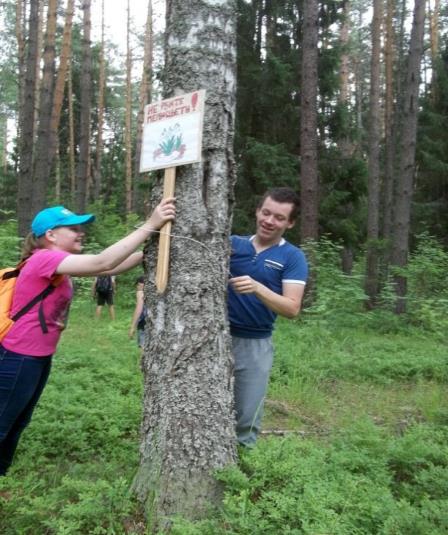 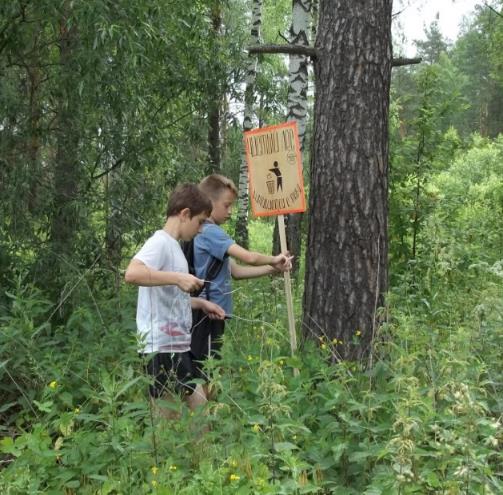 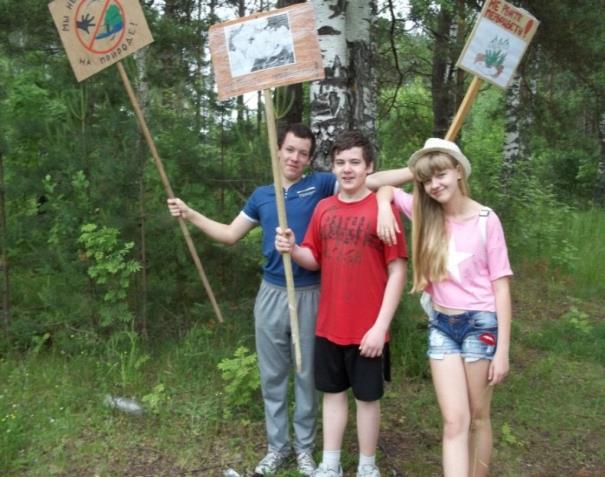 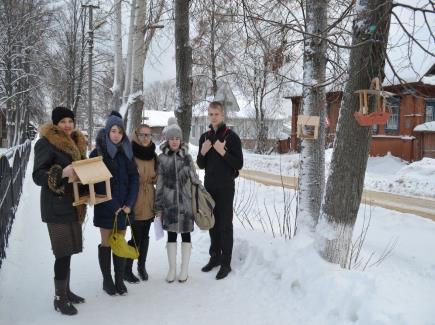 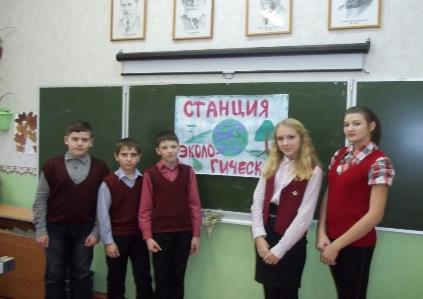 Участие   в экологических конкурсах.
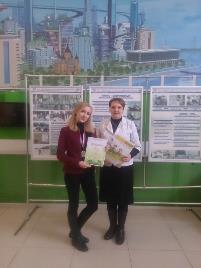 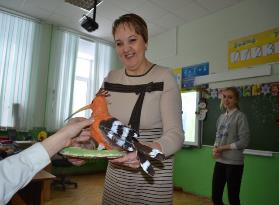 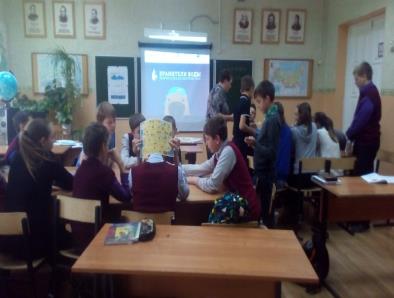 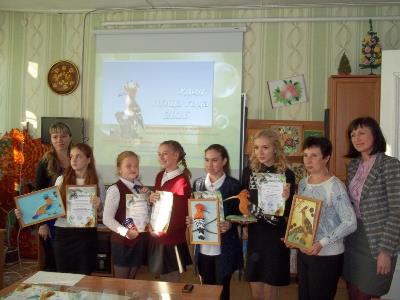 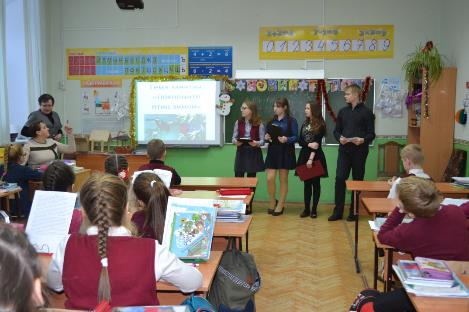 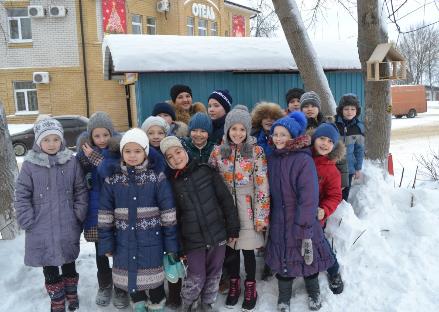 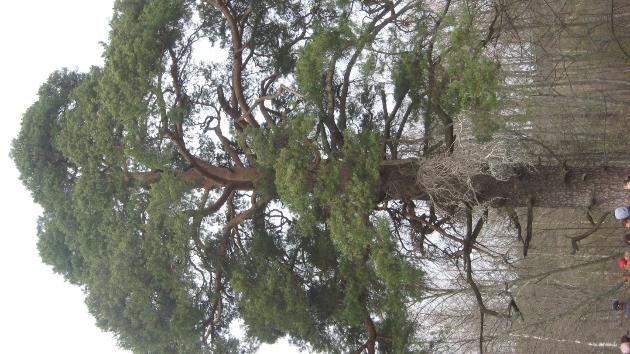 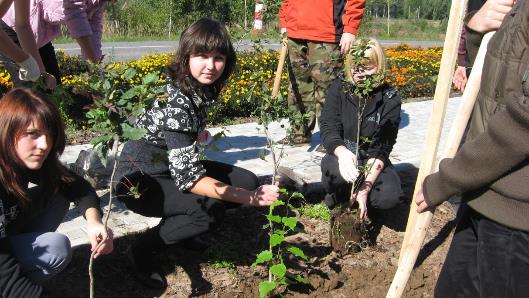 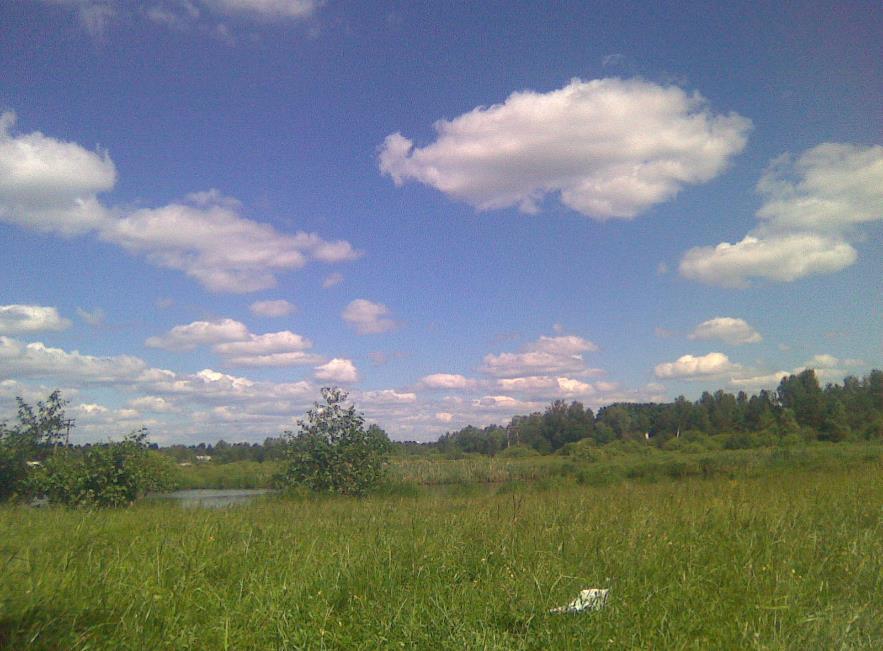 Спасибо за внимание!